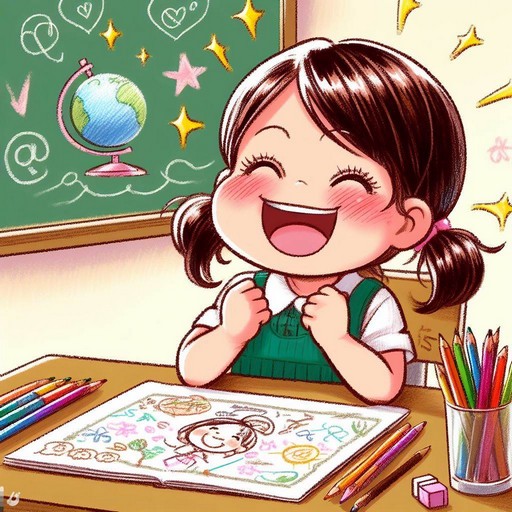 Математика
1 клас
Розділ ІV. Задачі
Урок 71
Обчислення значень виразів
Організація класу
Всі сідайте тихо, діти,
Домовляймось не шуміти,
На уроці не дрімати,
А старанно працювати.
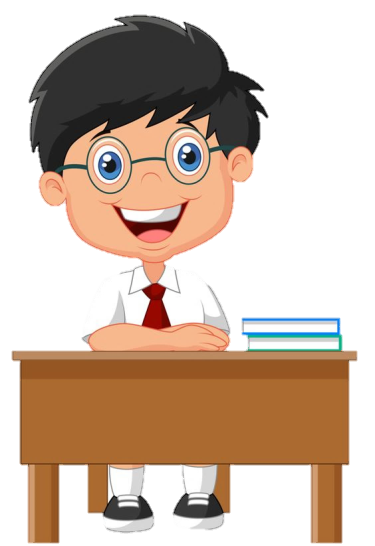 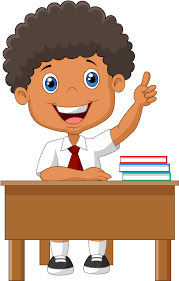 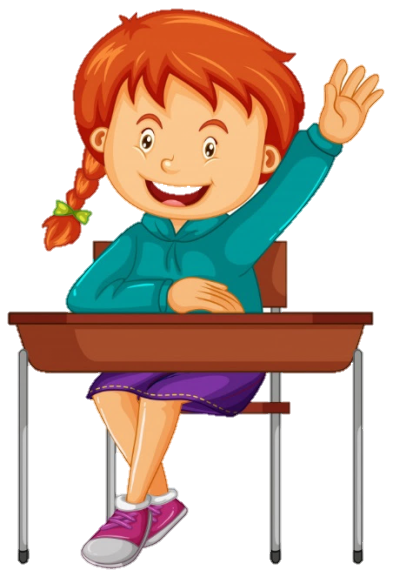 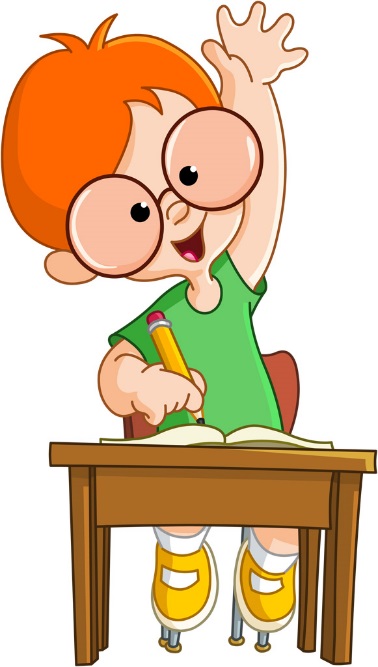 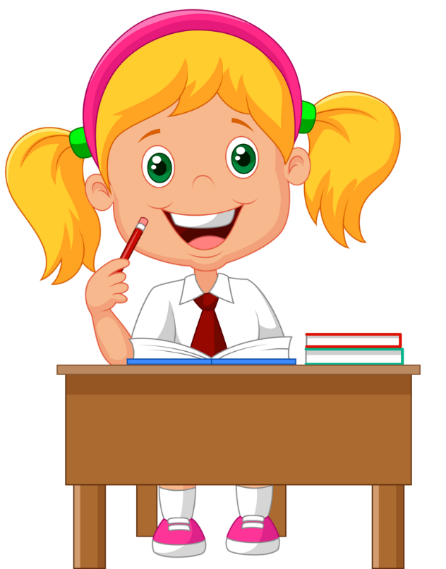 Налаштування на урок «Дзеркало»
В якому «дзеркалі» ти впізнаєш свій настрій? Чому?
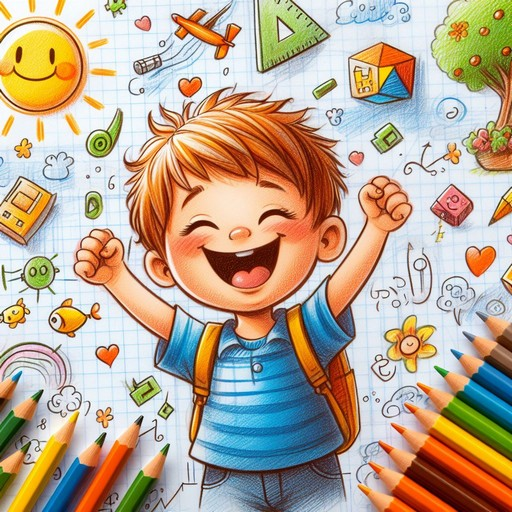 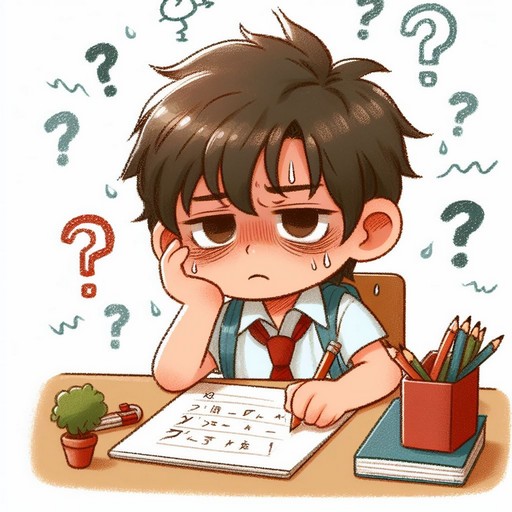 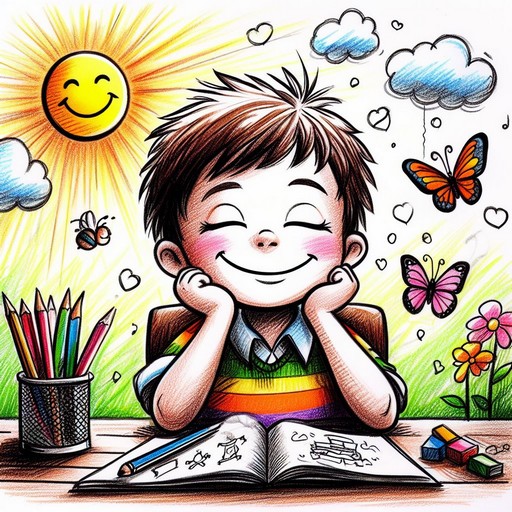 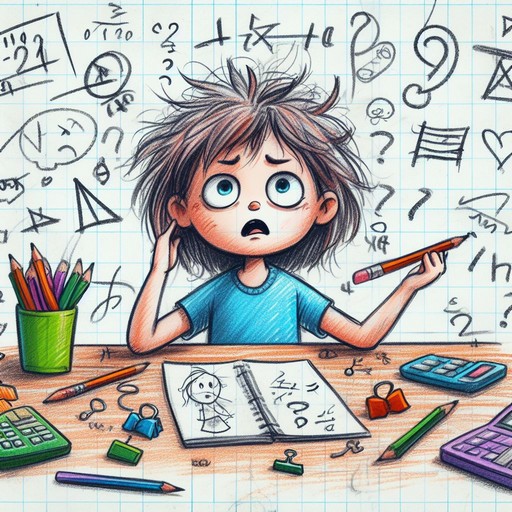 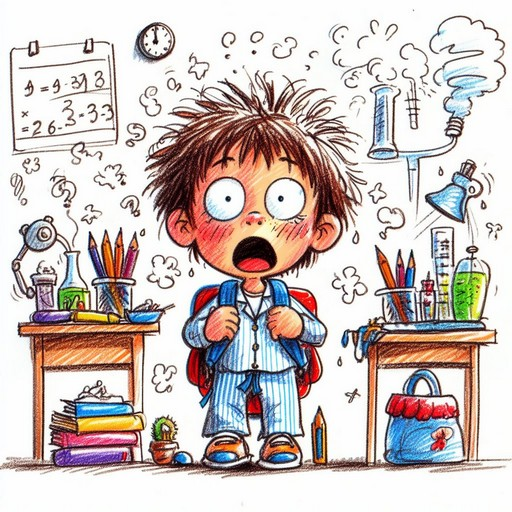 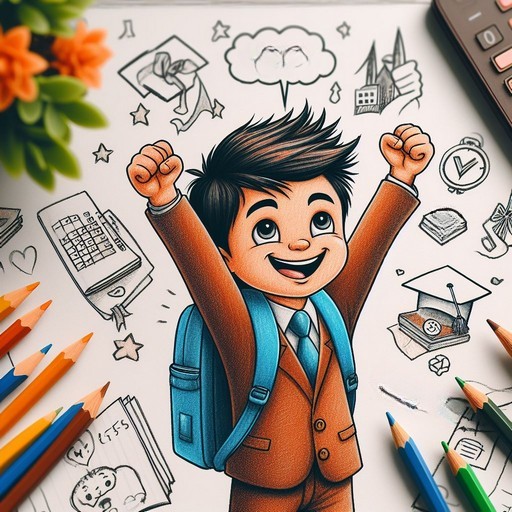 Гра «Потяг»
+2
+2
+2
+2
+1
10
7
9
1
3
5
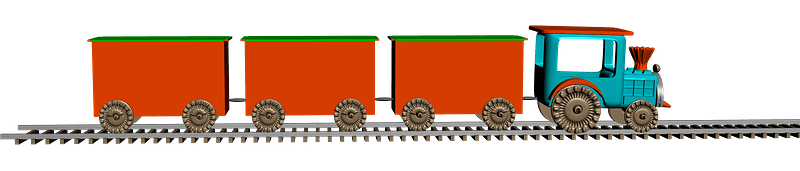 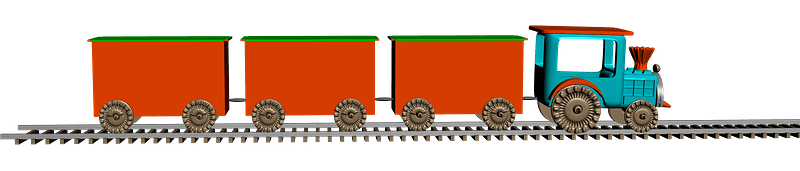 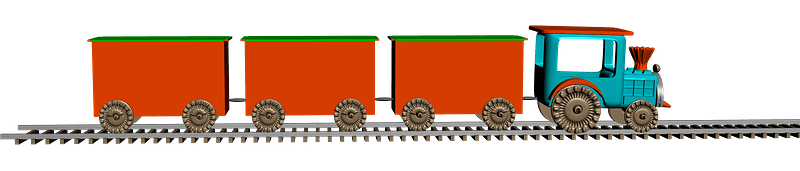 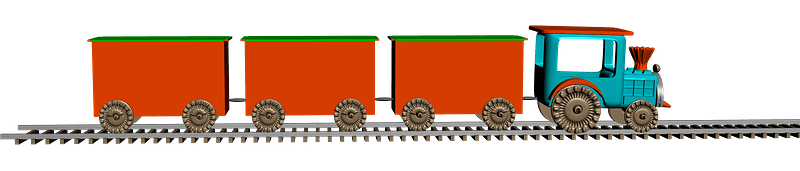 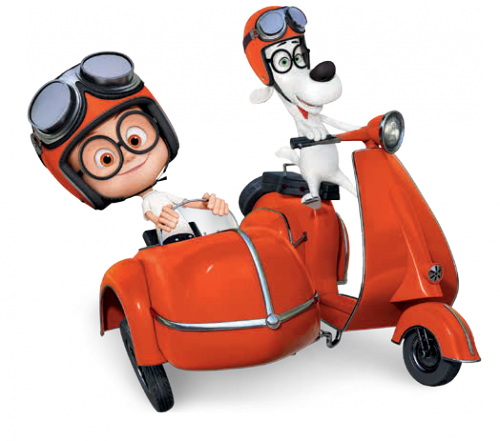 Скільки пасажирів везе кожний вагон потяга?
Тренуюсь
Збільш на 4 кожне число.
Зменш на 4 кожне число.
9
6
5
7
10
8
4
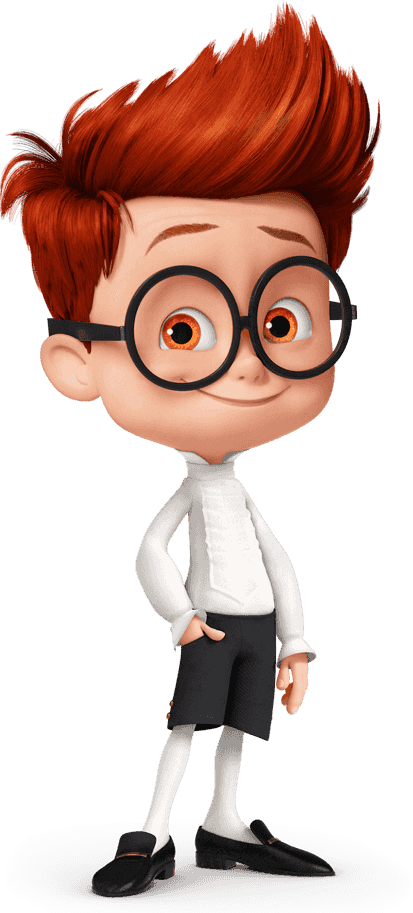 1
3
6
2
4
0
5
Усне опитування
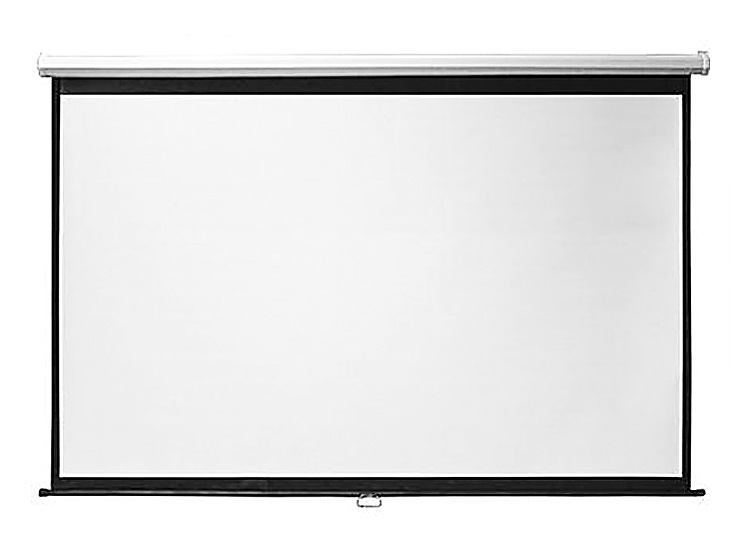 п + д = c
Як називаються числа при додаванні? 
Як називається результат арифметичної дії додавання?
Яке число при додаванні зазвичай найбільше?
З якою дією пов'язане додавання? Що залишиться, якщо від суми двох чисел відняти перший доданок? другий доданок?

Як отримати перший доданок? другий доданок?
Якою арифметичною дією за сумою і одним доданком обчислюють інший доданок?
Який закон додавання ми вивчили?
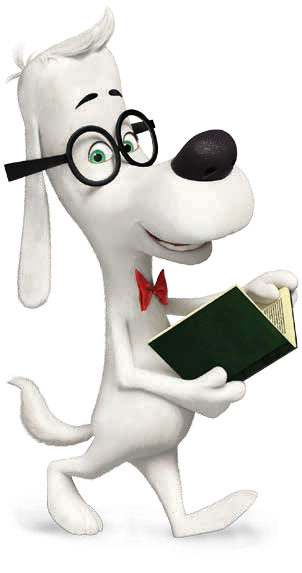 с – п = ?
с – д = ?
Складання рівностей
5 + 1 = 6
2 + 5 = 7
4 + 5 = 9
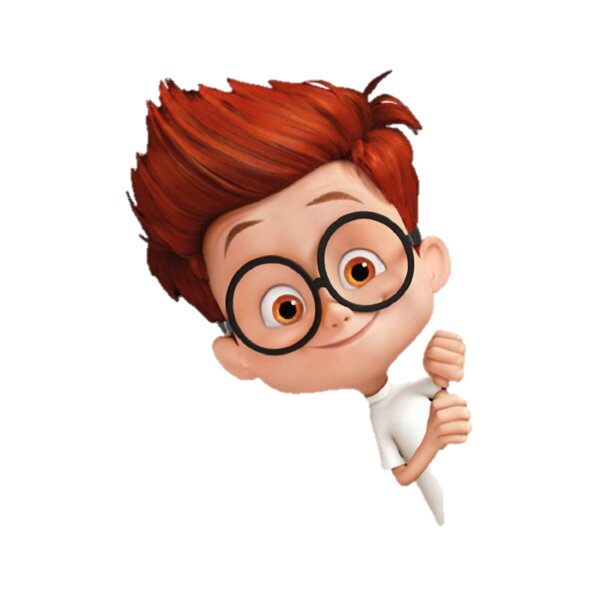 1 + 5 = 6
5 + 2 = 7
5 + 4 = 9
6 – 1 = 5
7 – 5 = 2
9 – 5 = 4
6 – 5 = 1
7 – 2 = 5
9 – 4 = 5
Складіть всі можливі рівності на додавання та віднімання.
Мотивація навчальної діяльності
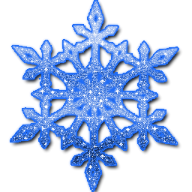 Математичний вираз
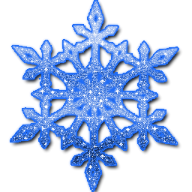 Слово
Обчисліть значення виразів та дізнайтеся зашифроване слово.
8 – 2 =
6
З
И
9
7 + 2 =
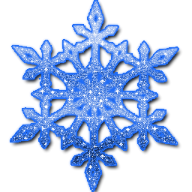 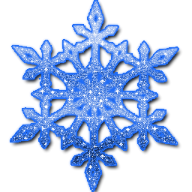 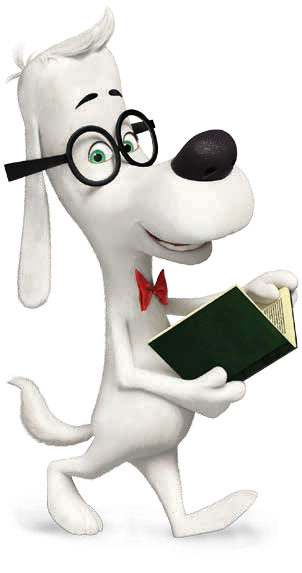 9 + 1 =
М
10
8 – 0 =
8
А
Шифр
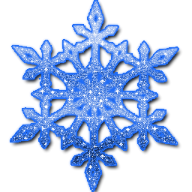 10
9
4
5
7
8
0
6
1
2
3
И
К
С
О
Д
В
Т
З
Б
А
М
Повідомлення теми та завдань уроку
Сьогодні на уроці ми будемо обчислювати значення виразів.
Розв'язувати задачі.
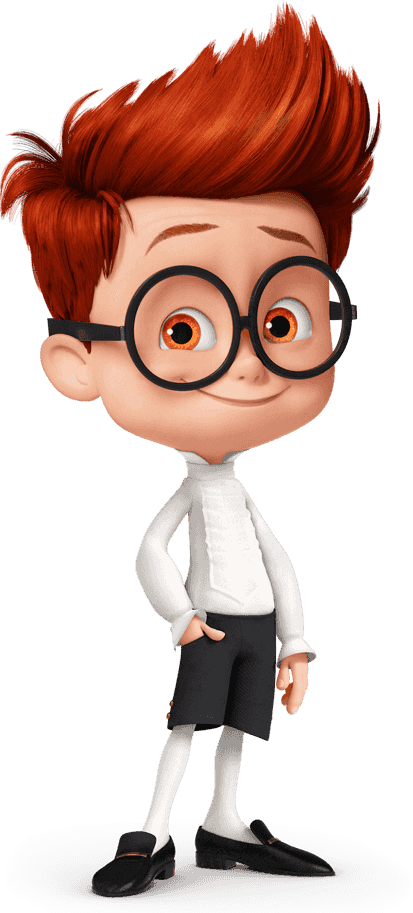 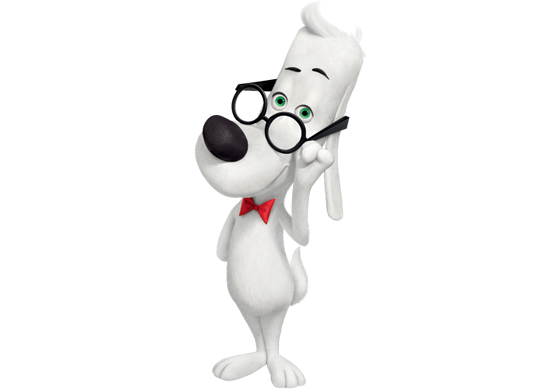 Обчисли. Порівняй
=
>
<
6
8
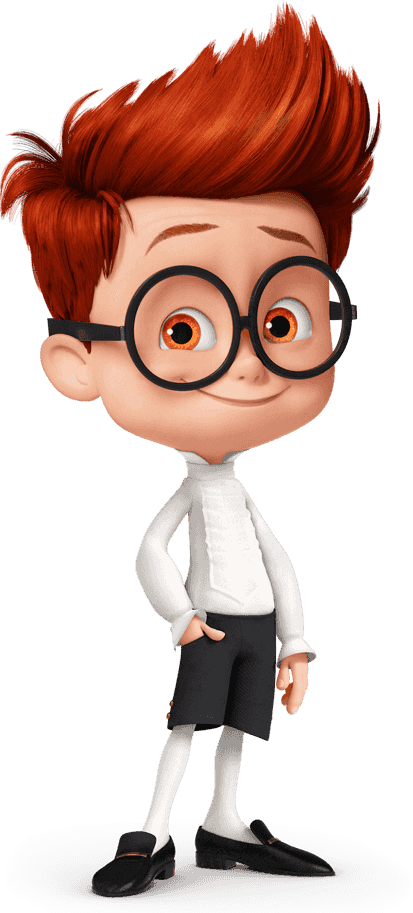 7    2 +8
<
9
3
4 + 2 + 3 =
4 + 4 – 5 =
9
5
10 – 2   7
>
2
3 + 6 – 7 =
8
8 – 3 + 3 =
2
5
>
5см    1см
1
7 – 5 + 1 =
3
8 – 3 – 4 =
3
9
3см    4см
<
7
5 + 4 – 2 =
7
9 – 6 + 4 =
Підручник.
Сторінка
61
Розв’язую задачу
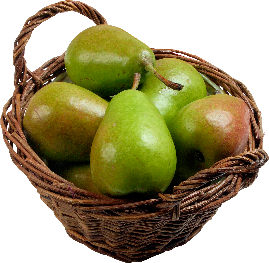 У кошику 7 груш, а в пакеті — на 3 менше.
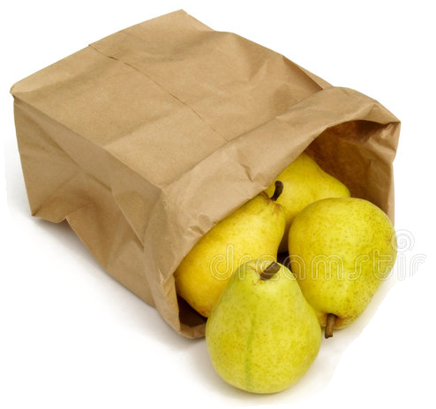 Скільки груш у пакеті?
3 + 7
7 – 3
7 + 3
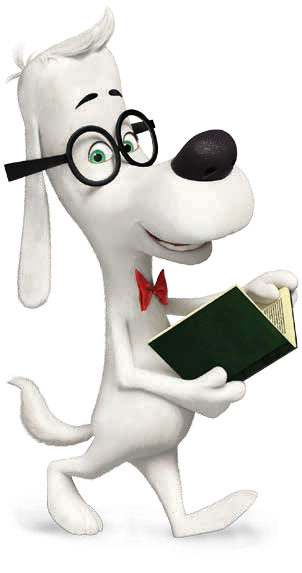 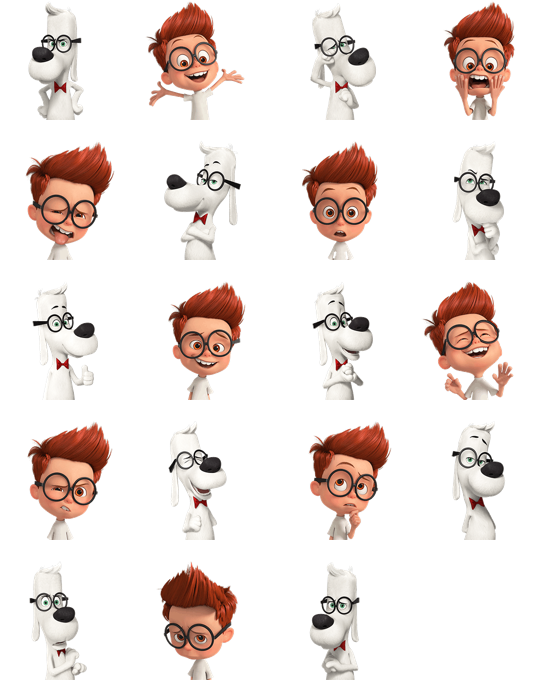 Прочитай задачу. Визнач, за допомогою якого виразу можна розв’язати цю задачу. Поясни свій вибір.
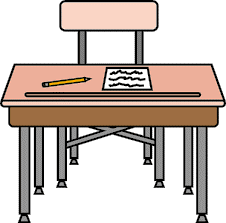 Підручник.
Сторінка
61
Складаю задачу
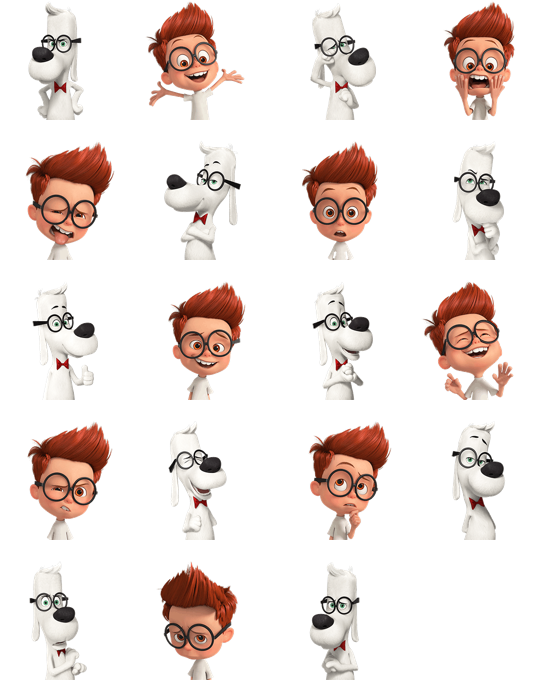 Усно склади задачу за малюнком та виразом.
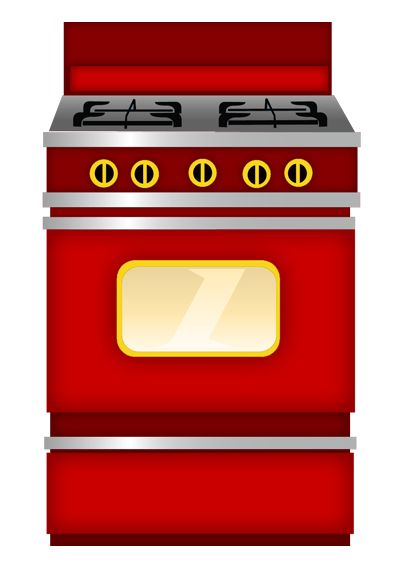 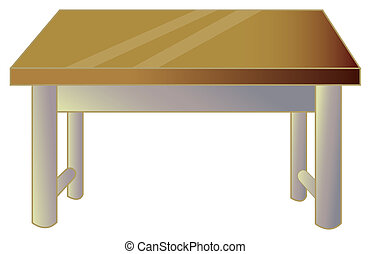 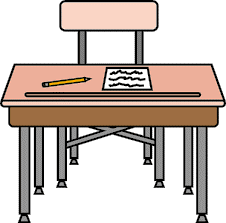 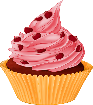 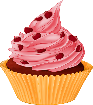 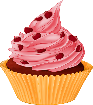 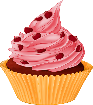 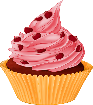 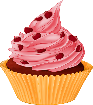 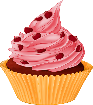 ?
7 + 2
Підручник.
Сторінка
61
Перевіряю себе
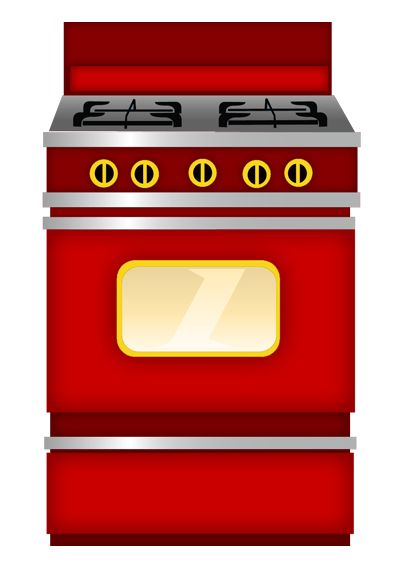 Мама спекла 7 тістечок з малиною, а шоколадних тістечок – на 2 більше.
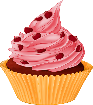 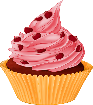 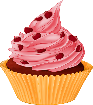 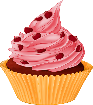 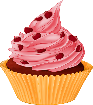 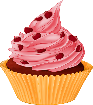 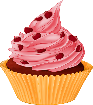 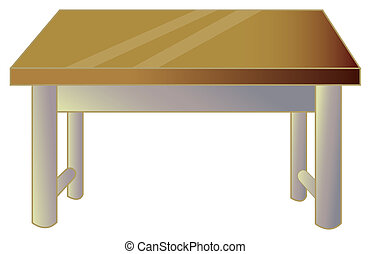 ?
Скільки шоколадних тістечок спекла мама?
7 + 2
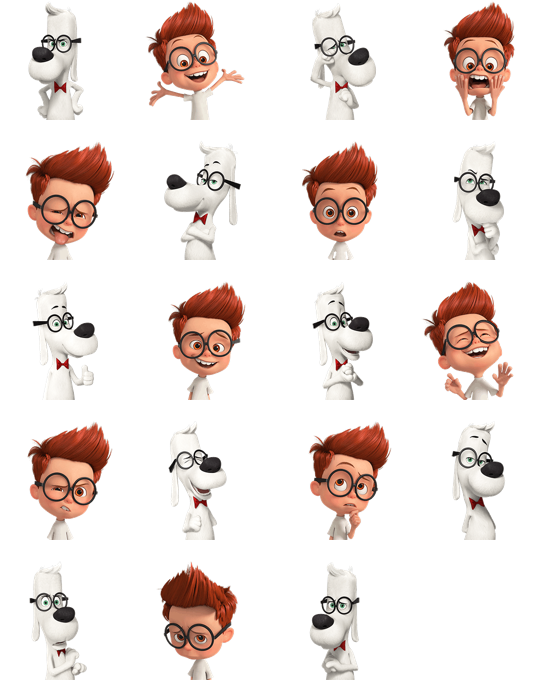 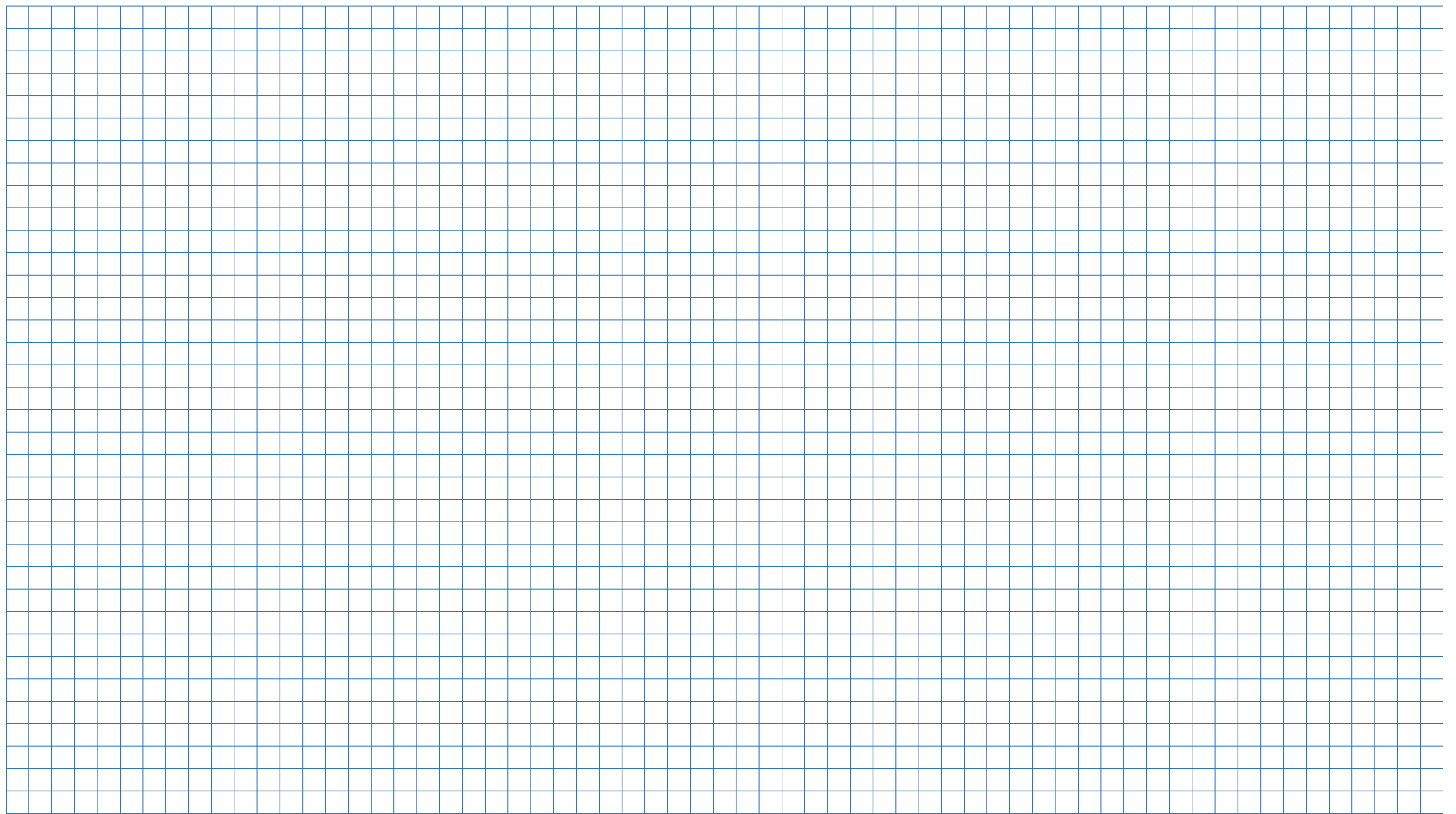 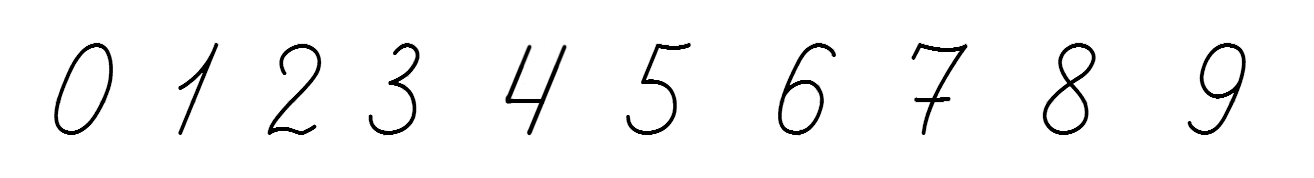 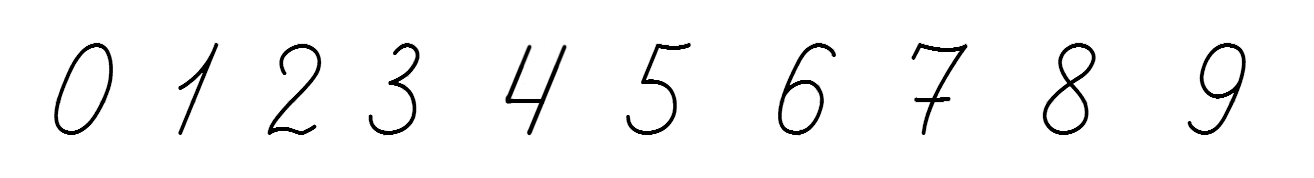 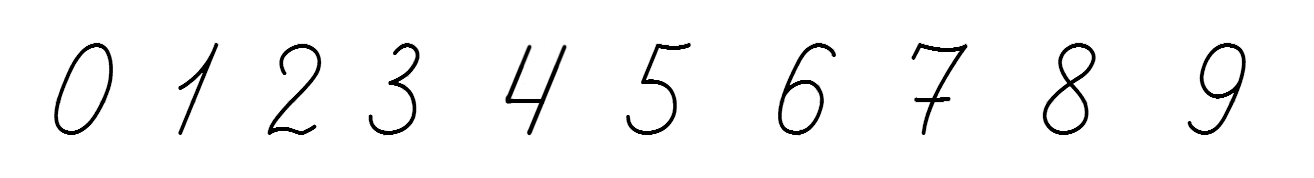 ( т.)
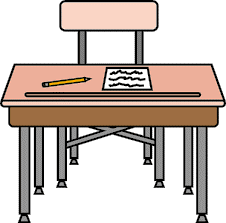 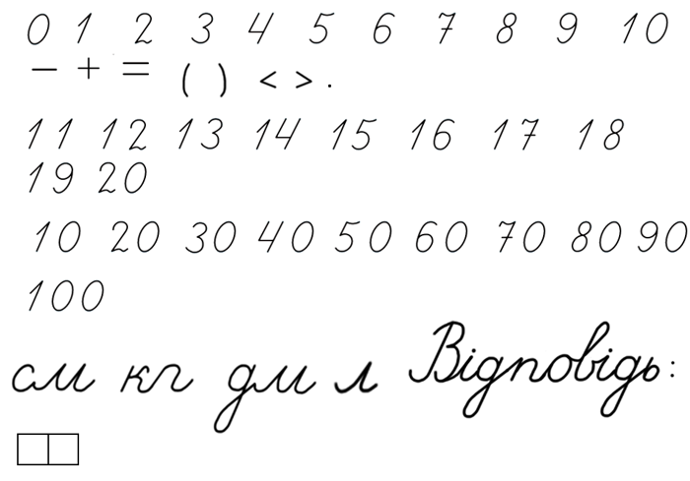 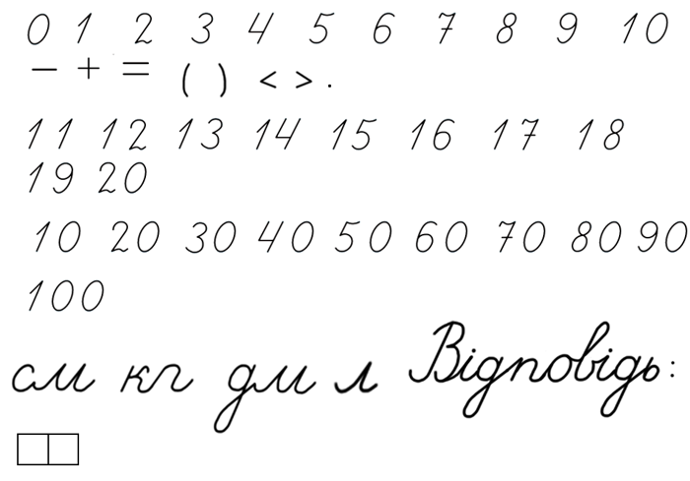 Відповідь: 9 шоколадних тістечок.
Підручник.
Сторінка
61
Робота в зошиті
Зафарбуй зеленим кольором картки з виразами, значення яких дорівнює 8, червоним – картки з виразами, значення яких дорівнює 9.
5 + 4
2 + 3 + 3
4 + 5
5 + 3
4 + 5
2 + 3 + 3
6 + 2
6 + 2
6 + 3
4 + 4
4 + 2 + 3
6 + 3
4 + 2 + 3
4 + 4
Сторінка
53
№ 1
Робота в зошиті
Склади вираз за малюнком
Домалюй фігури відповідно до виразу
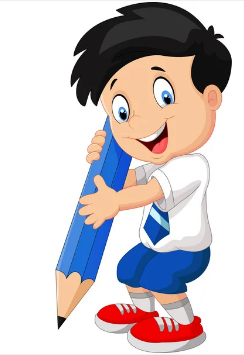 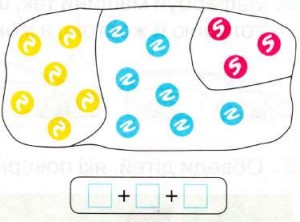 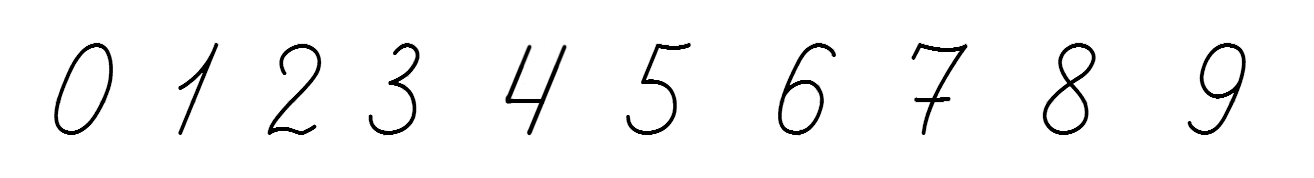 +       +
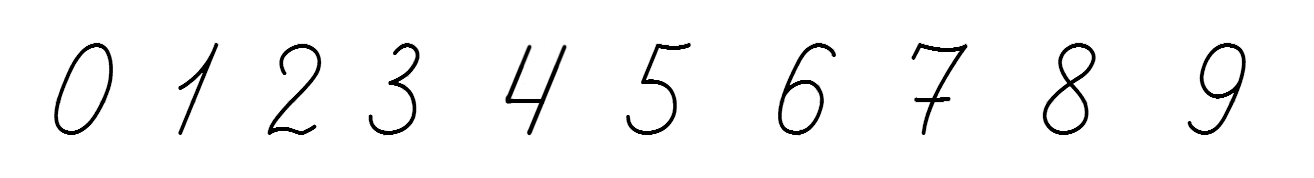 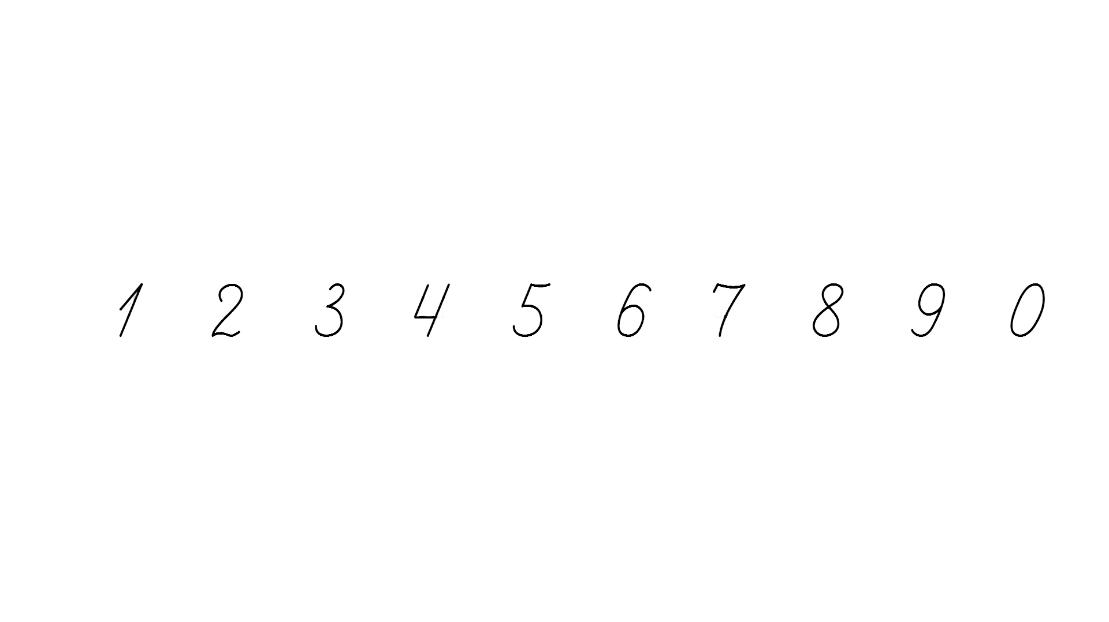 Сторінка
53
№ 2-3
Робота в зошиті
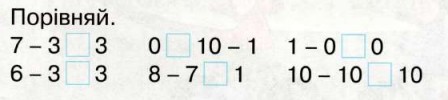 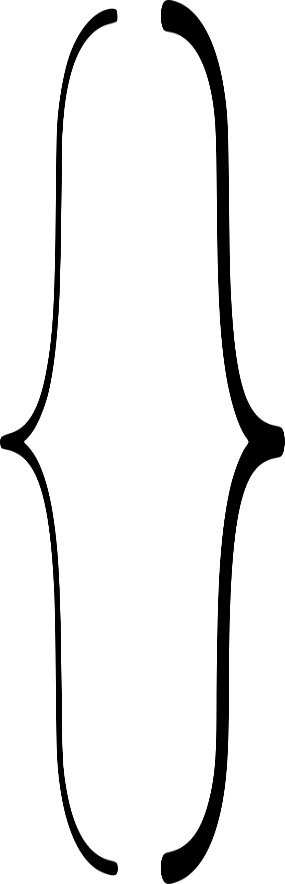 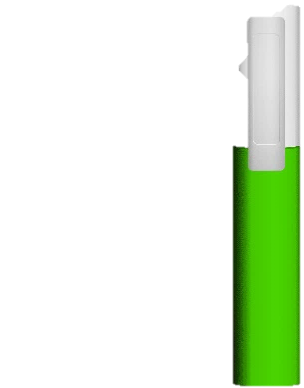 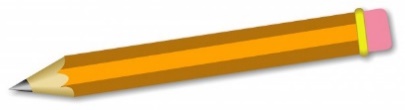 У пенал поклали 4 маркери й 1 олівець. 

Скільки предметів поклали в пенал?
1
4
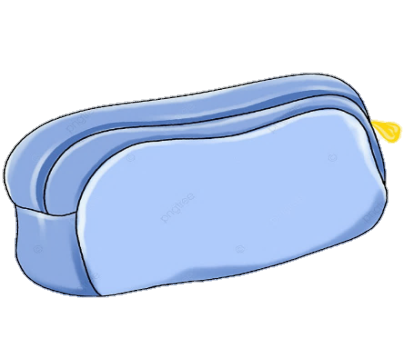 ?
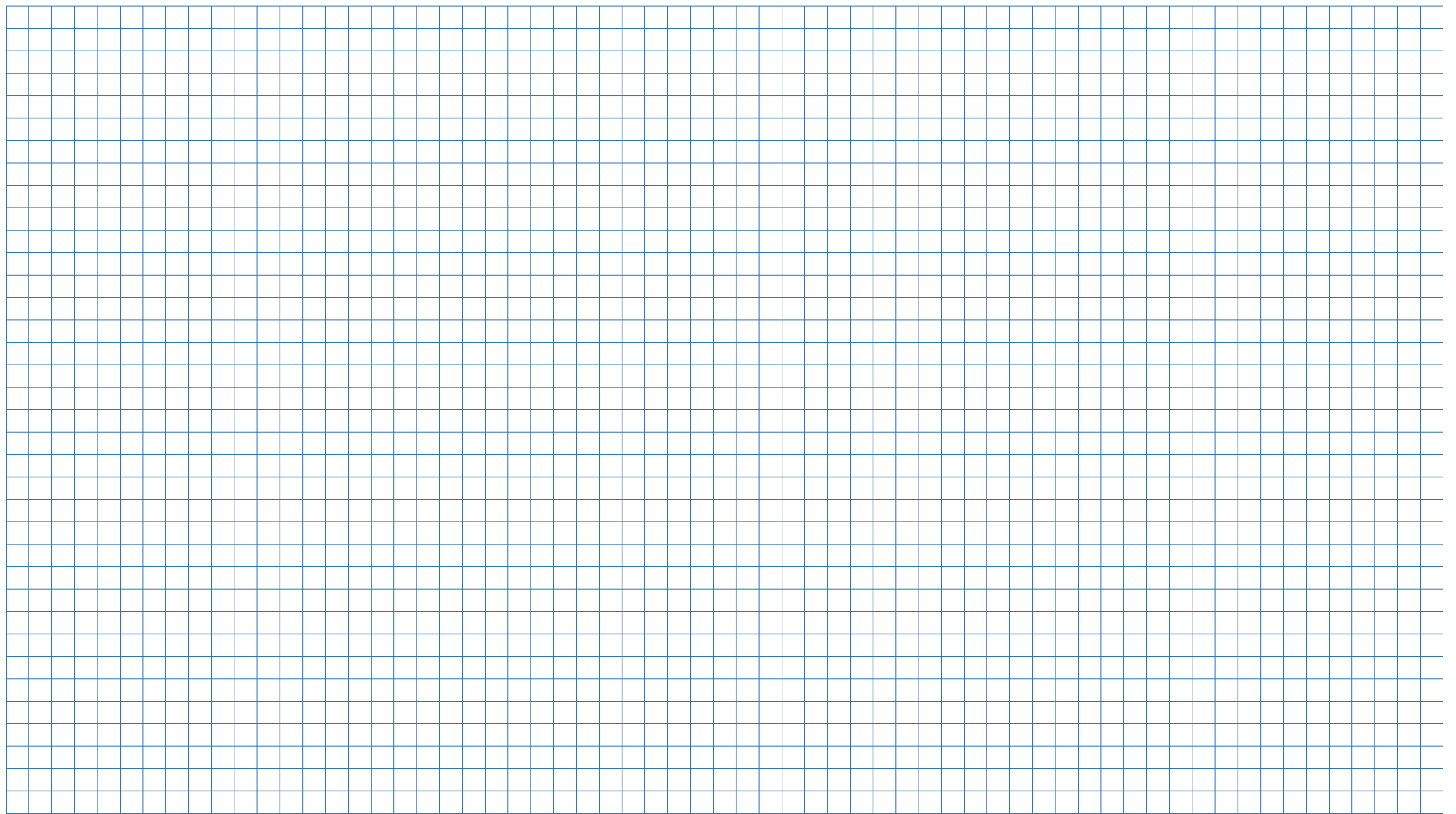 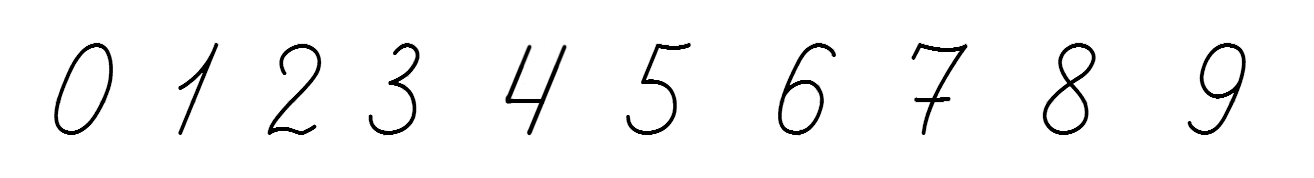 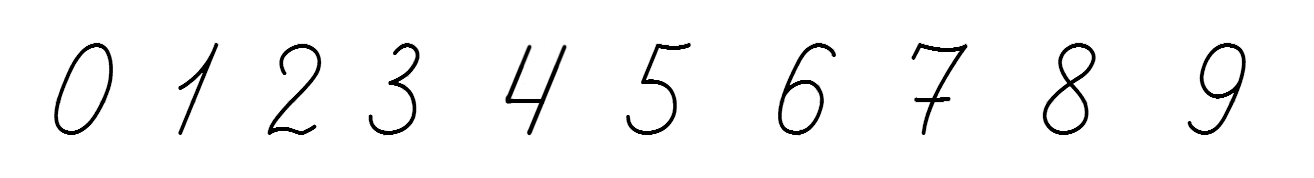 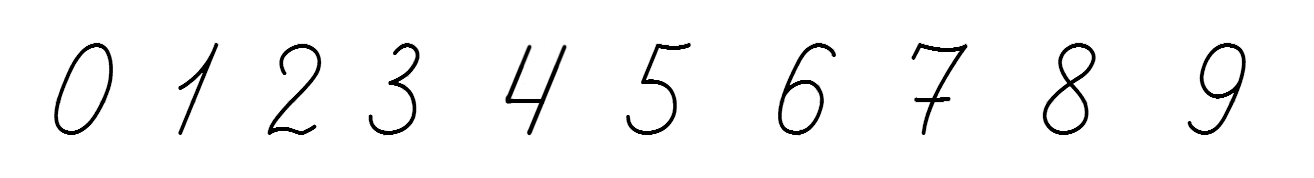 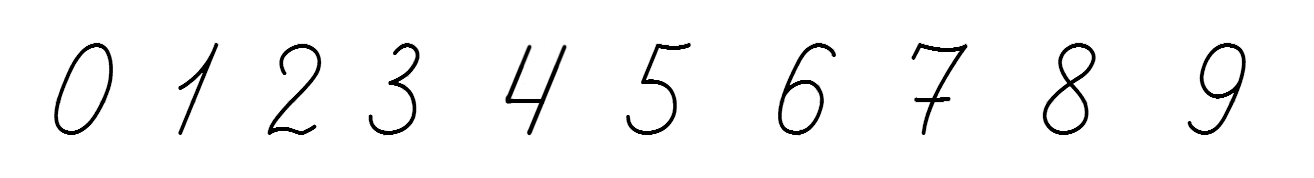 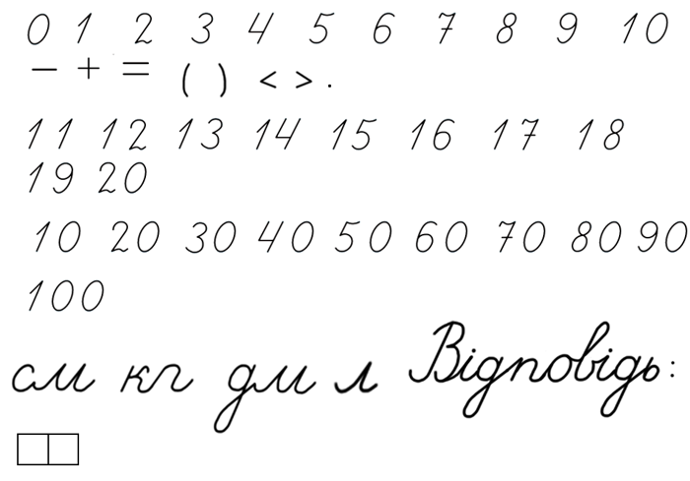 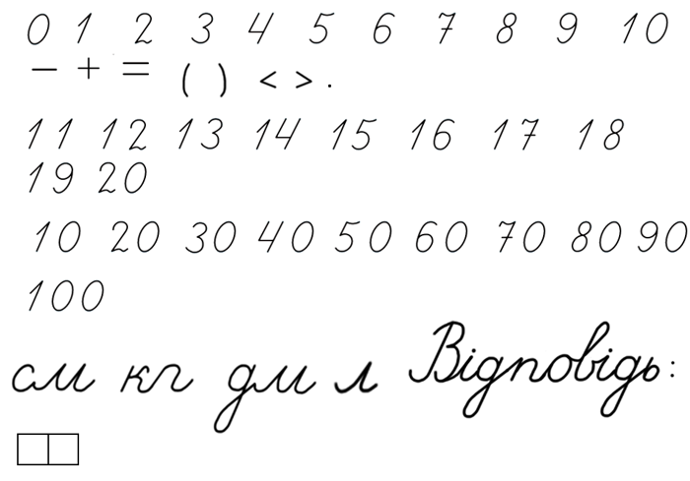 Відповідь:       предметів.
Сторінка
53
№ 4-5
Як поділили фігури на дві групи?
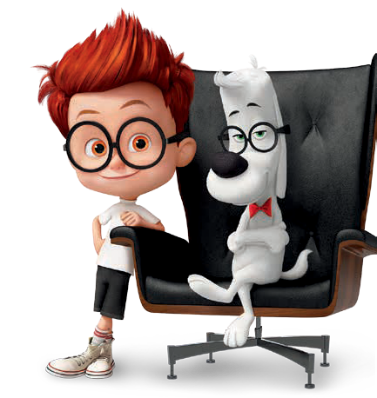 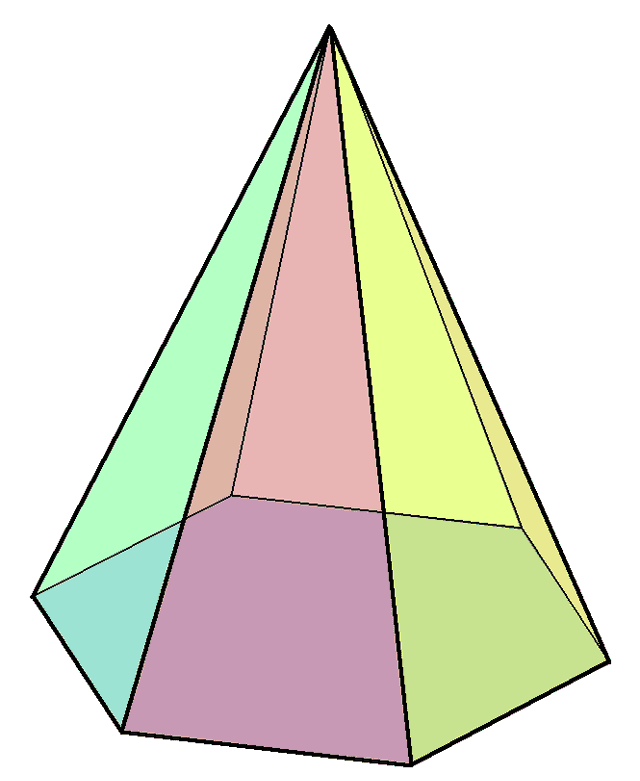 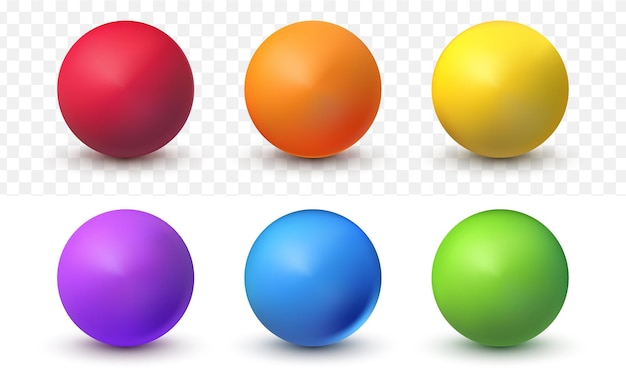 Підручник.
Сторінка
61
Розшифровка та розгадування прикладів
3
+
=
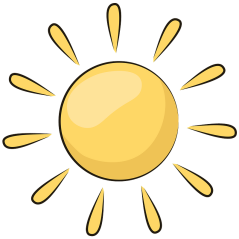 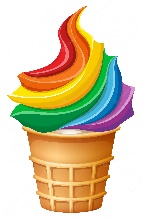 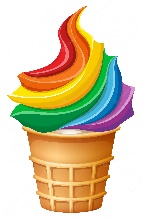 1
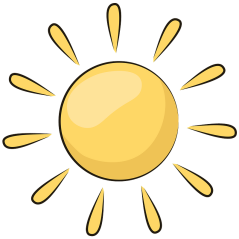 9
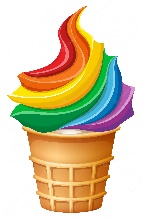 +
=
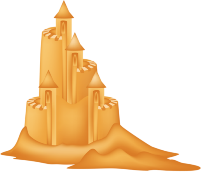 2
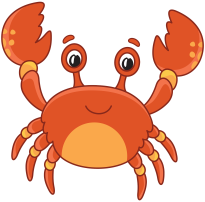 3
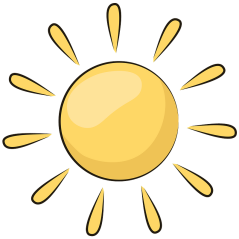 5
+
=
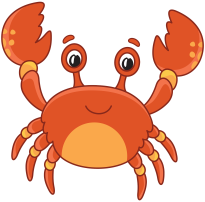 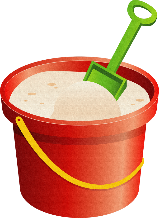 4
10
+
=
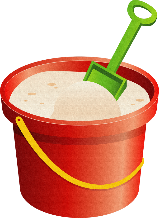 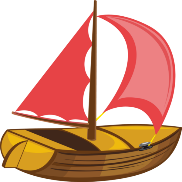 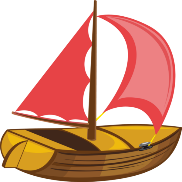 6
7
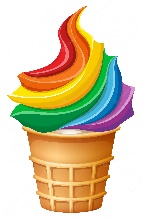 +
=
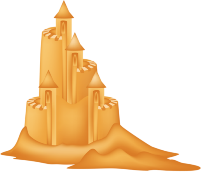 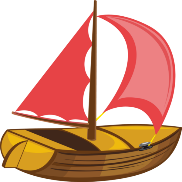 8
Online завдання
Відскануй QR-код або натисни жовтий круг!
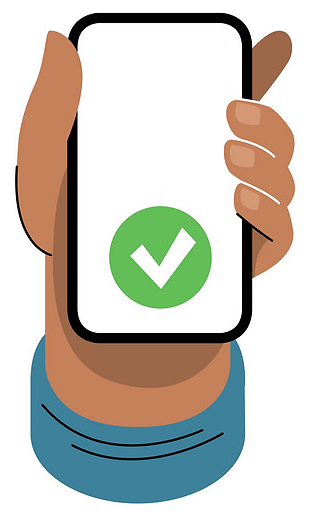 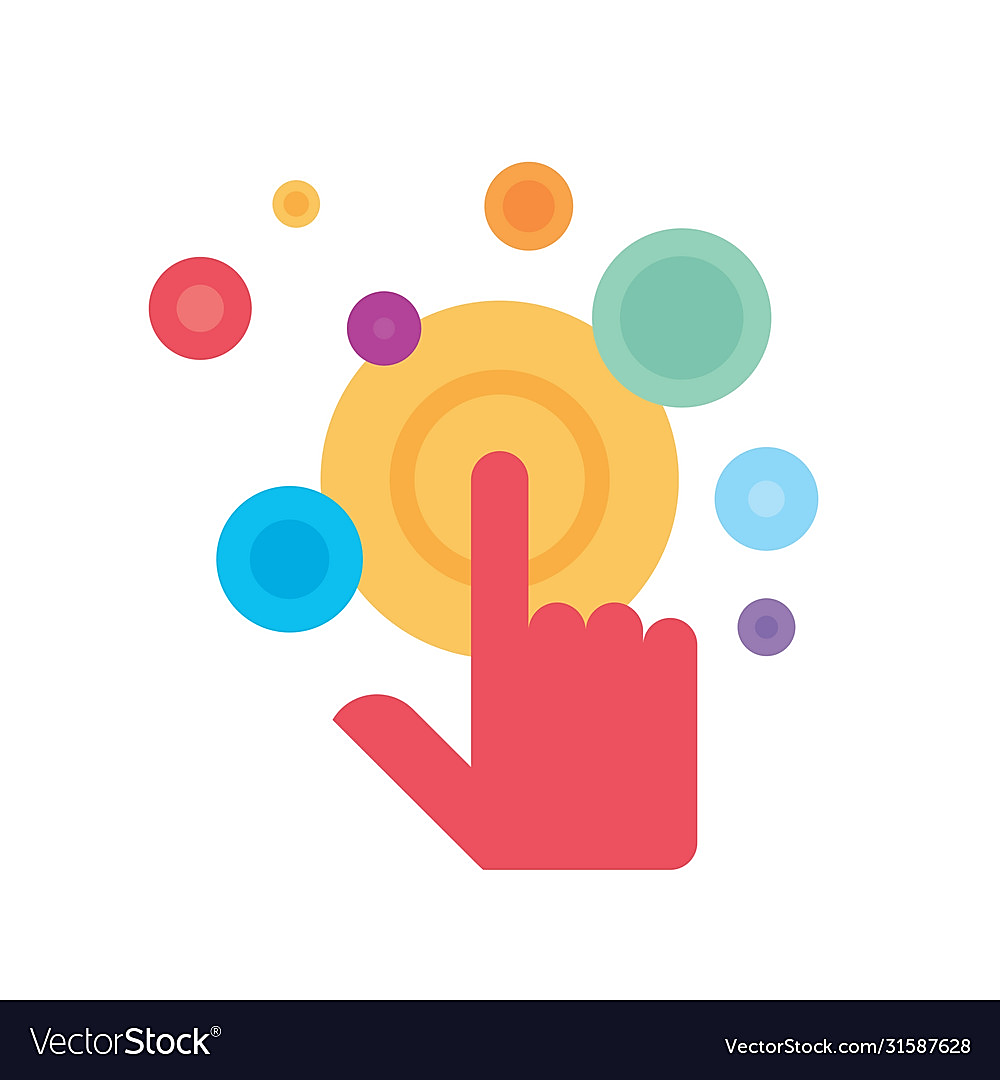 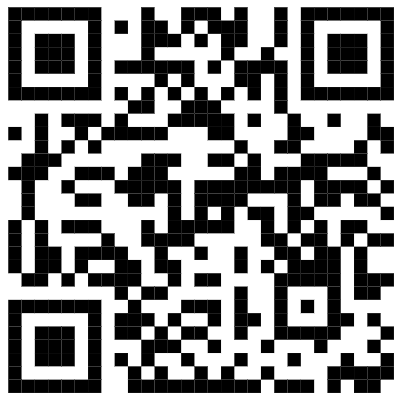 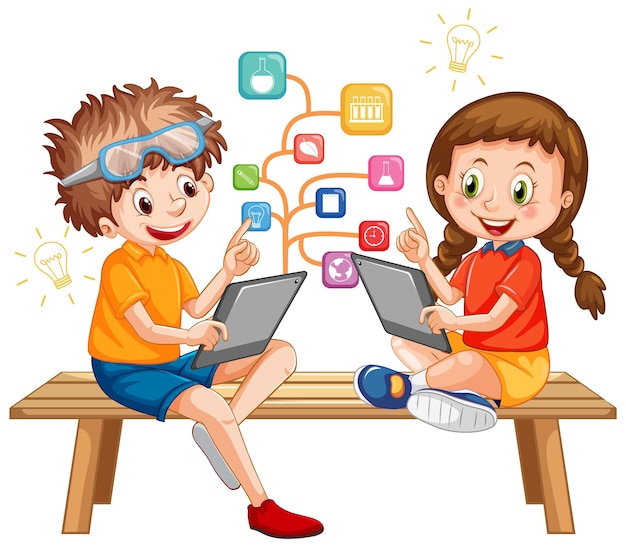 Рефлексія. Вправа «Рюкзачок»
Які зернятко мудрості ви покладете у свій рюкзачок?
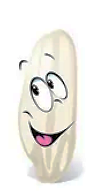 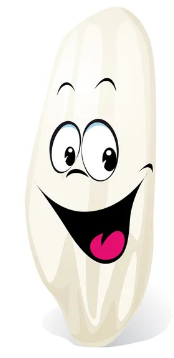 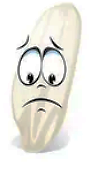 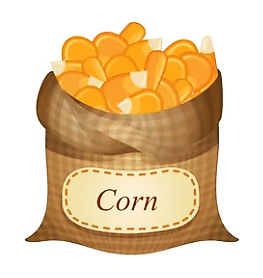 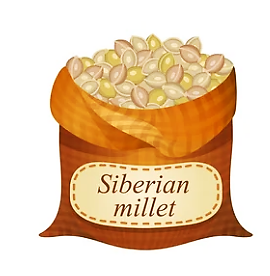 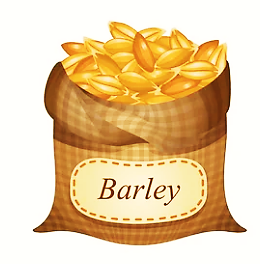 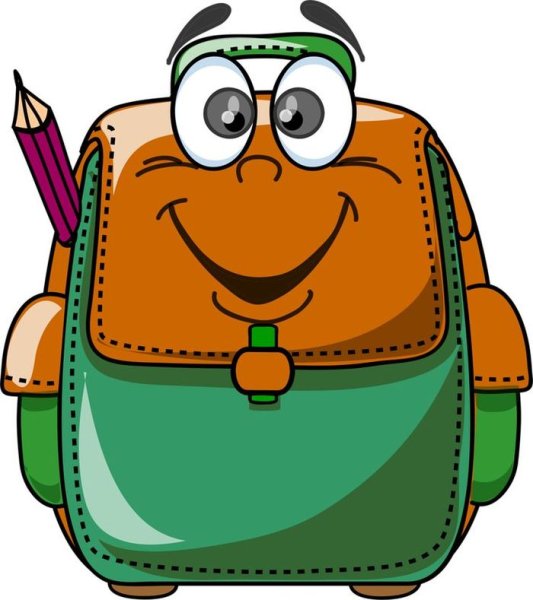 НІ
Було просто!
Було цікаво!
Нічого не зрозумів!
НІ